Graph Matching
prepared and Instructed by
 Shmuel Wimer
Eng. Faculty, Bar-Ilan University
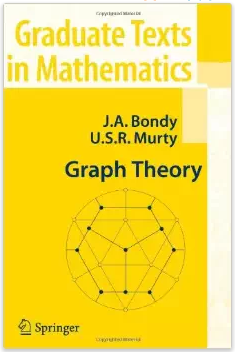 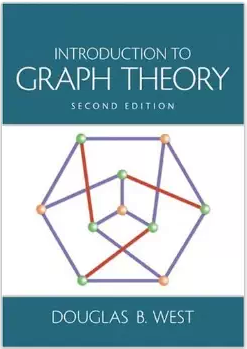 March 2020
Graph Matching
1
Matching in Bipartite Graphs
March 2020
Graph Matching
2
Maximum Matching
A maximal matching is obtained by iteratively enlarging the matching with a disjoint edge until saturation.
A maximum matching is a matching of largest size. It is necessarily maximal.
March 2020
Graph Matching
3
Maximum matching has no augmentation path. (why?)
Symmetric Difference:
March 2020
Graph Matching
4
March 2020
Graph Matching
5
Hall’s Matching Conditions
March 2020
Graph Matching
6
March 2020
Graph Matching
7
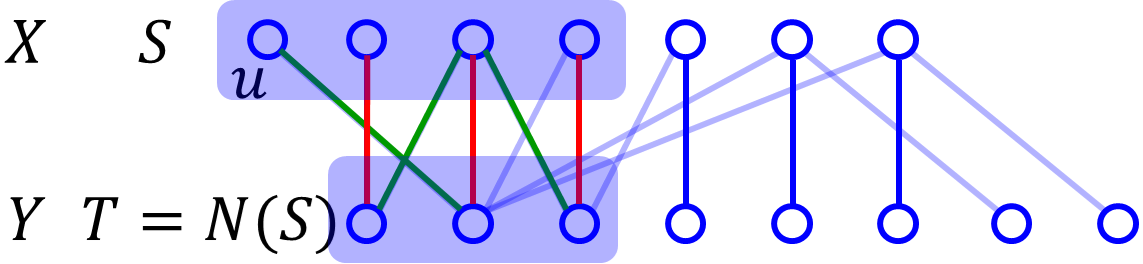 March 2020
Graph Matching
8
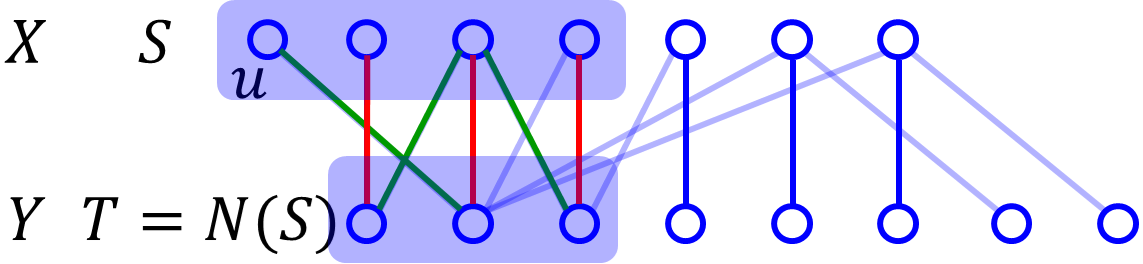 March 2020
Graph Matching
9
March 2020
Graph Matching
10
March 2020
Graph Matching
11
Min-Max Dual Theorems
Can something be said on whether a matching is maximum when a complete matching does not exist?
We rather consider a dual problem.
March 2020
Graph Matching
12
Bipartite graphs possess this min-max equality, but general graphs not necessarily.
maximum matching=2
minimum cover=2,3
March 2020
Graph Matching
13
March 2020
Graph Matching
14
March 2020
Graph Matching
15
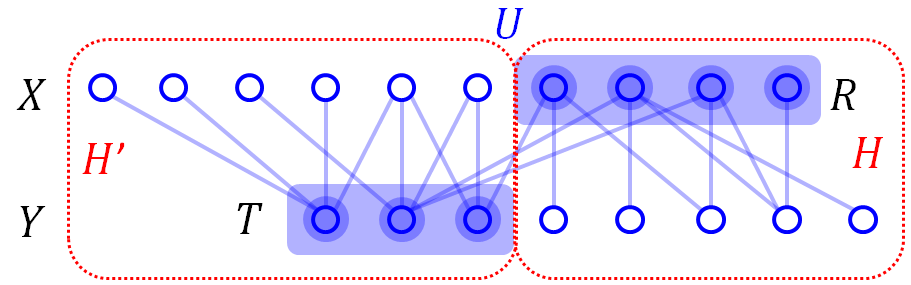 March 2020
Graph Matching
16
Independent Sets in Bipartite Graphs
March 2020
Graph Matching
17
March 2020
Graph Matching
18
March 2020
Graph Matching
19
March 2020
Graph Matching
20
March 2020
Graph Matching
21
Maximum Matching Algorithm
Augmentation-path characterization inspires algorithm to find maximum matching .
Matching enlarged step-by-step by discovering an augmentation path.
If not found we will show a vertex cover of same size as current matching. Kӧnig-Egerváry Min-Max Theorem ⇒ matching is maximum.
March 2020
Graph Matching
22
x1
x1
x2
x2
x3
x3
x4
x4
x5
x5
x6
x6
y1
y1
y2
y2
y3
y3
y4
y4
y5
y5
y6
y6
March 2020
Graph Matching
23
End of iteration.
New augmented matching.
x1
x1
x2
x2
x3
x3
x4
x4
x5
x5
x6
x6
No augmentation found.
Max matching found.
y1
y1
y2
y2
y3
y3
y4
y4
y5
y5
y6
y6
March 2020
Graph Matching
24
March 2020
Graph Matching
25
Theorem. Iterating Augmenting Path Algorithm on bipartite graph produces same size matching and cover.
March 2020
Graph Matching
26
March 2020
Graph Matching
27
Weighted Bipartite Matching
March 2020
Graph Matching
28
What should the government offer to completely stop the farms and plants ?
March 2020
Graph Matching
29
The maximum weighted matching and the minimum weighted cover problems are dual.
They generalize the bipartite maximum matching and minimum cover problem. (how ?)
March 2020
Graph Matching
30
March 2020
Graph Matching
31
Weighted Bipartite Matching Algorithm
Relation between max weighted matching and edge covered by equalities inspires the Hungarian Algorithm.
Otherwise, algorithm modifies the cover.
March 2020
Graph Matching
32
March 2020
Graph Matching
33
Iterate anyway. ■
Graph Matching
Graph Matching
34
34
March 2020
4
4
4
8
8
8
6
6
6
0
0
0
0
0
0
0
0
0
6
6
6
1
1
1
4
4
4
1
1
1
6
6
6
8
8
8
March 2020
Graph Matching
35
4
4
6
6
4
4
0
0
2
2
0
0
6
6
1
1
4
4
1
1
6
6
8
8
March 2020
Graph Matching
36
Theorem. The Hungarian Algorithm finds max weight matching and min cost cover.
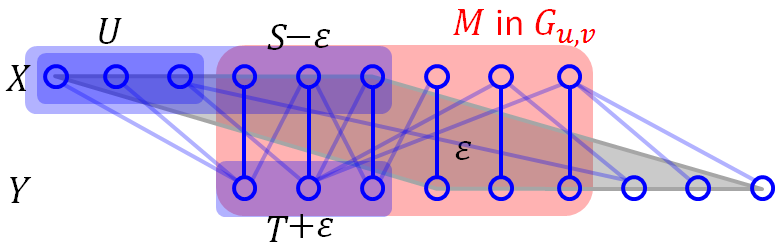 March 2020
Graph Matching
37
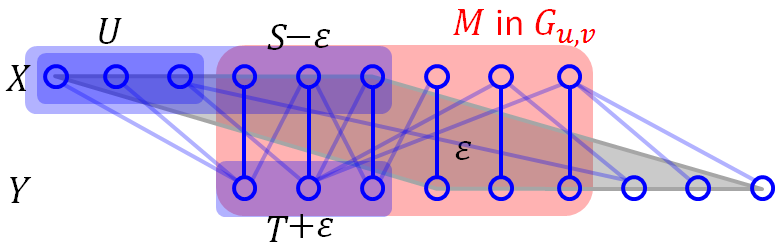 March 2020
Graph Matching
38
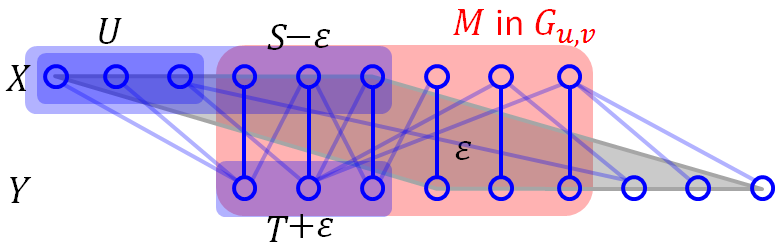 March 2020
Graph Matching
39
Stable Matching
Preferences optimized Instead of weight.
March 2020
Graph Matching
40
Stable matching always exists.
Idea: produce stable matching using proposals while tracking past proposals and rejections.
Iteration: Each unmatched man proposes to the highest woman on his list which has not yet rejected him.
If each woman receives one proposal stop. Stable matching obtained.
March 2020
Graph Matching
41
Otherwise, at least one woman receives at least two proposals. Every such woman rejects all but the highest on her list, to which she says “maybe”. ■
Theorem. (Gale-Shapley 1962) The Proposal Algorithm produces stable matching.
Observation: the proposals sequence made by a man is non increasing in his preference list, whereas the list of “maybe” said by a woman is non decreasing in her list.
March 2020
Graph Matching
42
(Repeated proposals by a man to the same woman and repeated “maybe” answers are possible, until rejected or assigned.)
March 2020
Graph Matching
43
Question: Which gender is happier in Gale-Shapley Algorithm? (Algorithm is asymmetric.)
Once the choice of all men are distinct, all get highest possible preference , whereas women are stuck with whomever proposed .
“The men are happier” means that if we switch roles, each woman and man winds up happy and unhappy, resp. at least as in the original proposal algorithm. (HW)
March 2020
Graph Matching
44
March 2020
Graph Matching
45
Of all stable matching, men are happiest by the men-proposal algorithm whereas women are happiest by the woman-proposal algorithm. (HW)
Study the case where all men and all women have same preference lists. (HW)
The algorithm can be used for assignments of new graduates of medicine schools to hospitals.
Who is happier, young doctors or hospitals? Hospitals are happier since they run hospital-proposal.
Hospitals started using it on early 50’s to avoid chaos, ten years before Gale-Shapley algorithm was proved.
March 2020
Graph Matching
46
Matching in Arbitrary Graphs
March 2020
Graph Matching
47
odd
odd
odd
even
even
March 2020
Graph Matching
48
March 2020
Graph Matching
49
March 2020
Graph Matching
50
March 2020
Graph Matching
51
The union of barriers of the components of a graph is a barrier of the graph. (HW)
Any min cover of bipartite graph is barrier. (HW)
March 2020
Graph Matching
52
March 2020
Graph Matching
53
March 2020
Graph Matching
54
odd clique
even clique
March 2020
Graph Matching
55
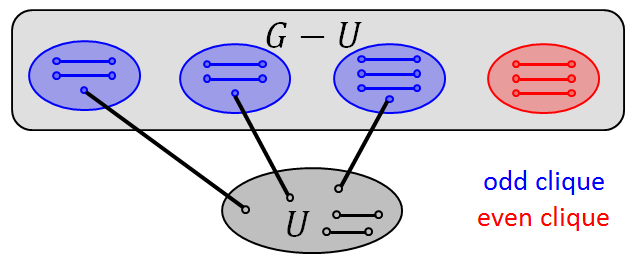 March 2020
Graph Matching
56
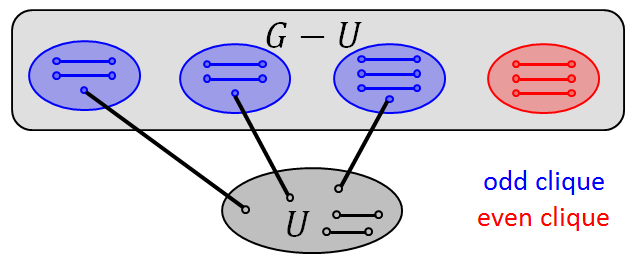 March 2020
Graph Matching
57
March 2020
Graph Matching
58
March 2020
Graph Matching
59
March 2020
Graph Matching
60
k
O
X
CL
D1
D2
clk_g
FF
FF
Q1
Q2
clk_g
A
clk
D3
Latch
Q3
Application: Clock Gating Optimization
Clock (CLK) of flip-flops (FFs) disabled if data unchanged.
March 2020
Graph Matching
61
March 2020
Graph Matching
62
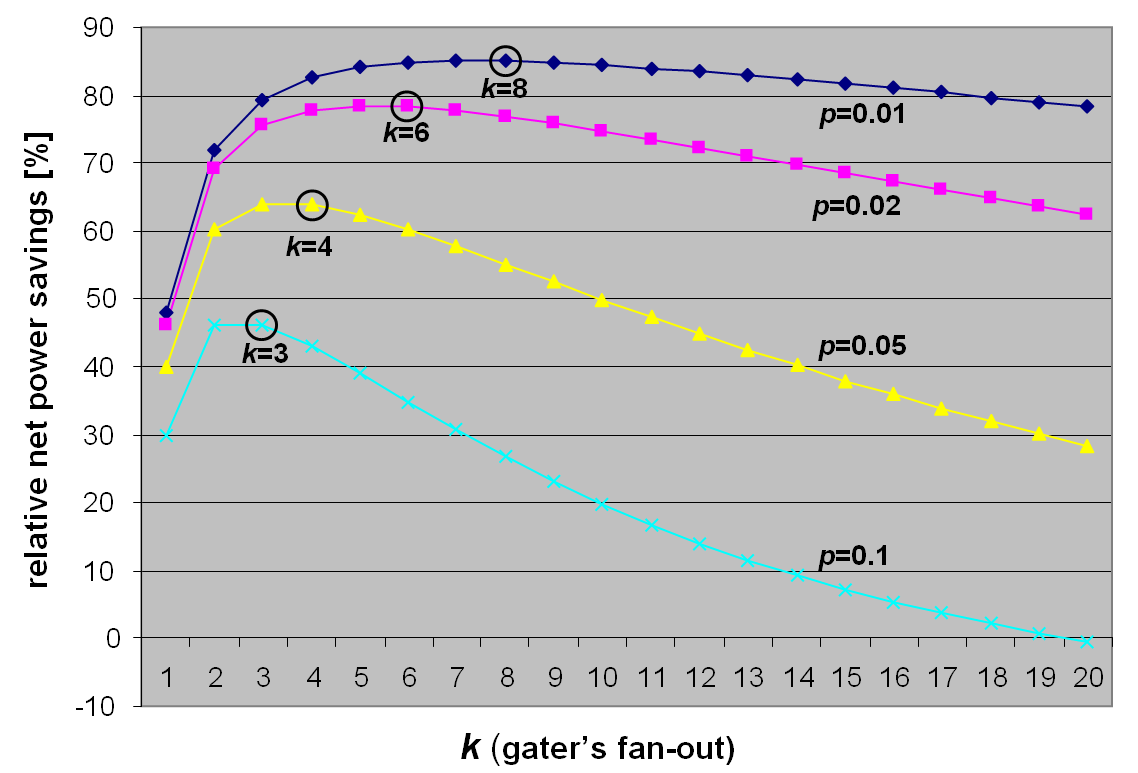 Graph Matching
63
March 2020
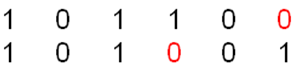 March 2020
Graph Matching
64
March 2020
Graph Matching
65
Example: 8 FFs, 13 cycles min cost matching. Redundant CLK occurs at 0.
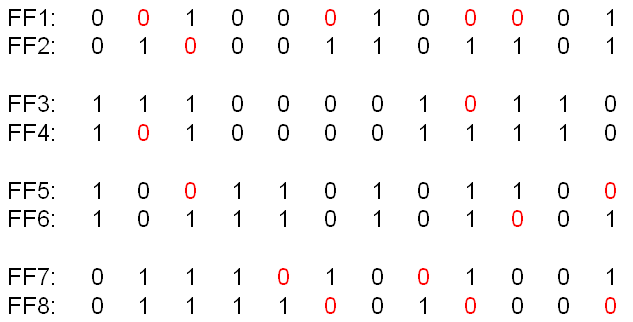 March 2020
Graph Matching
66
March 2020
Graph Matching
67
No! Here is the optimal 4-size grouping
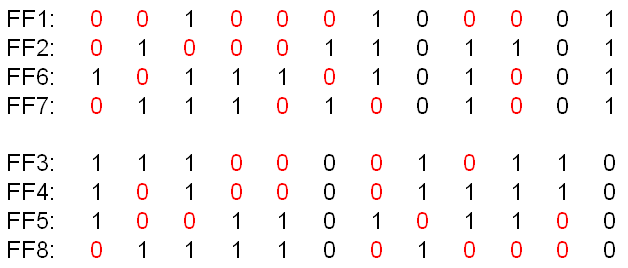 March 2020
Graph Matching
68
March 2020
Graph Matching
69
March 2020
Graph Matching
70
March 2020
Graph Matching
71
March 2020
Graph Matching
72
March 2020
Graph Matching
73
March 2020
Graph Matching
74